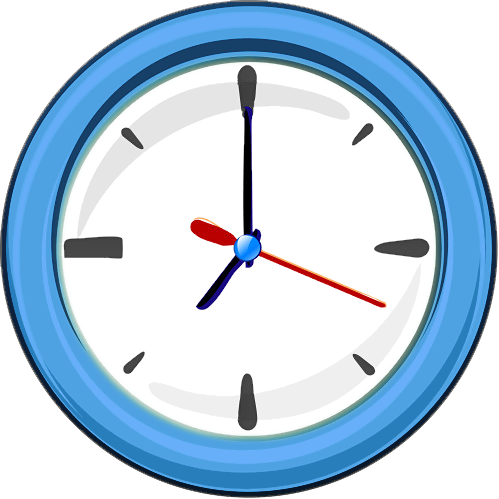 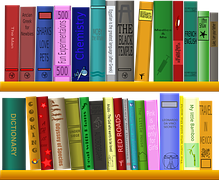 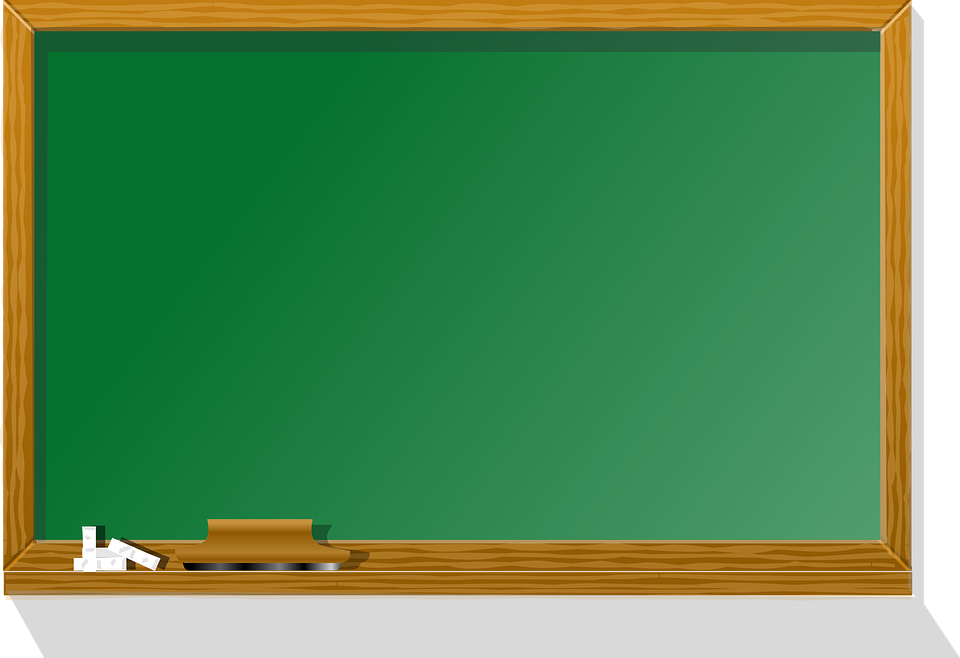 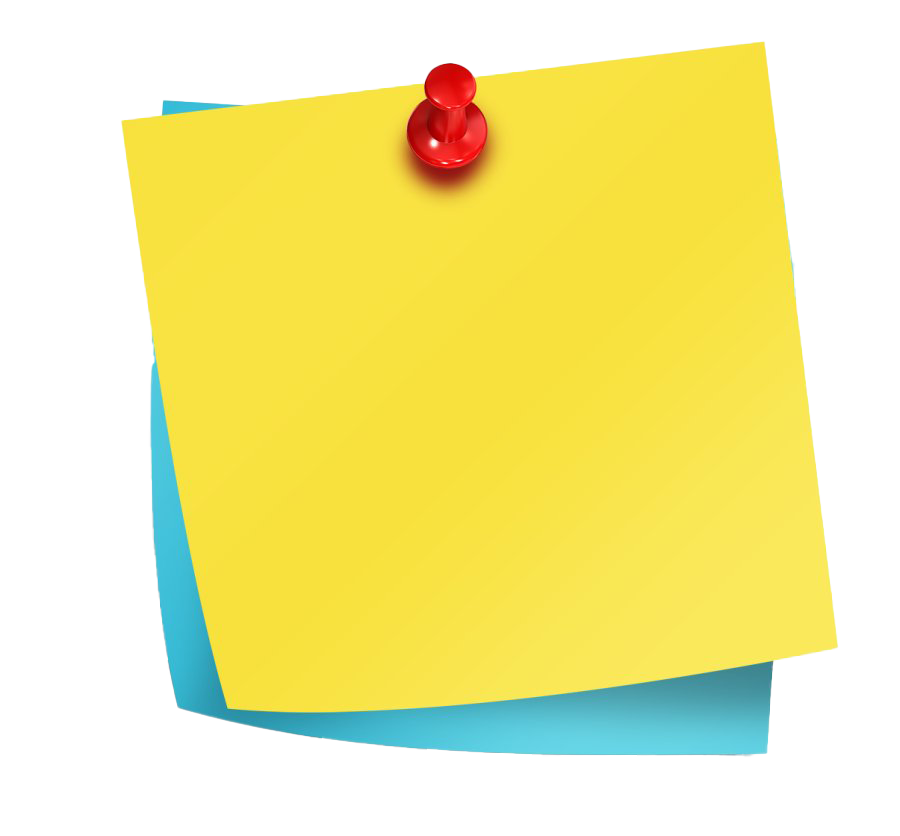 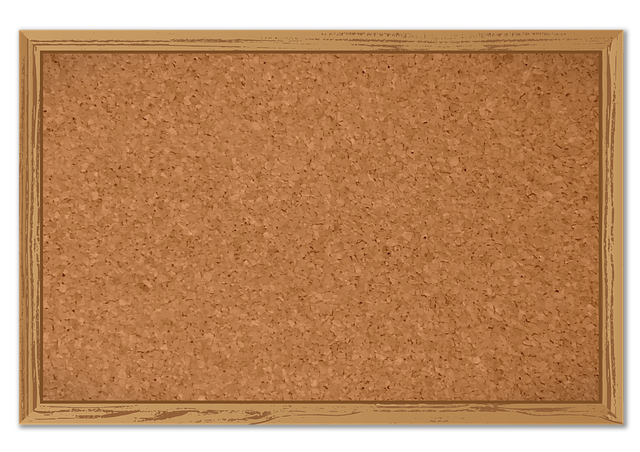 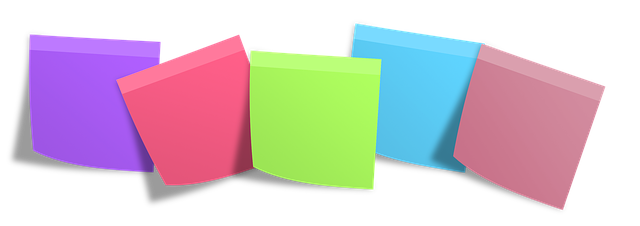 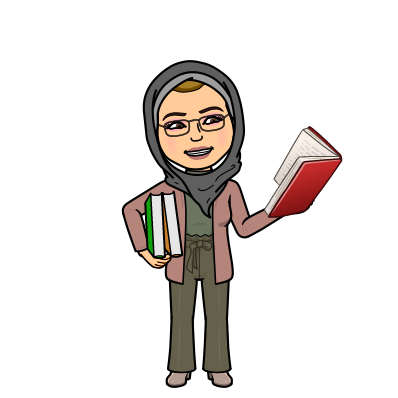 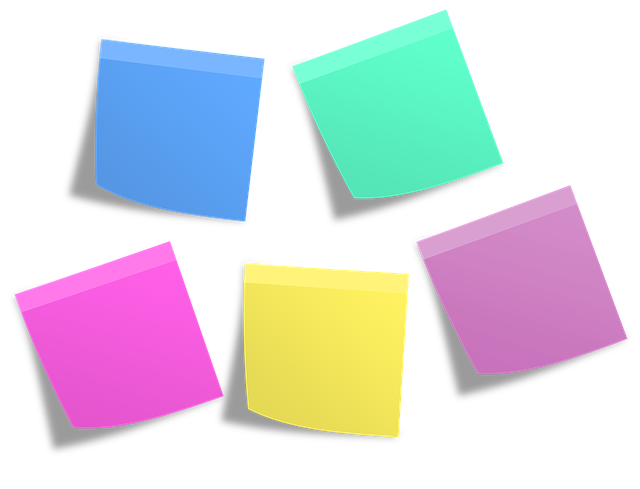 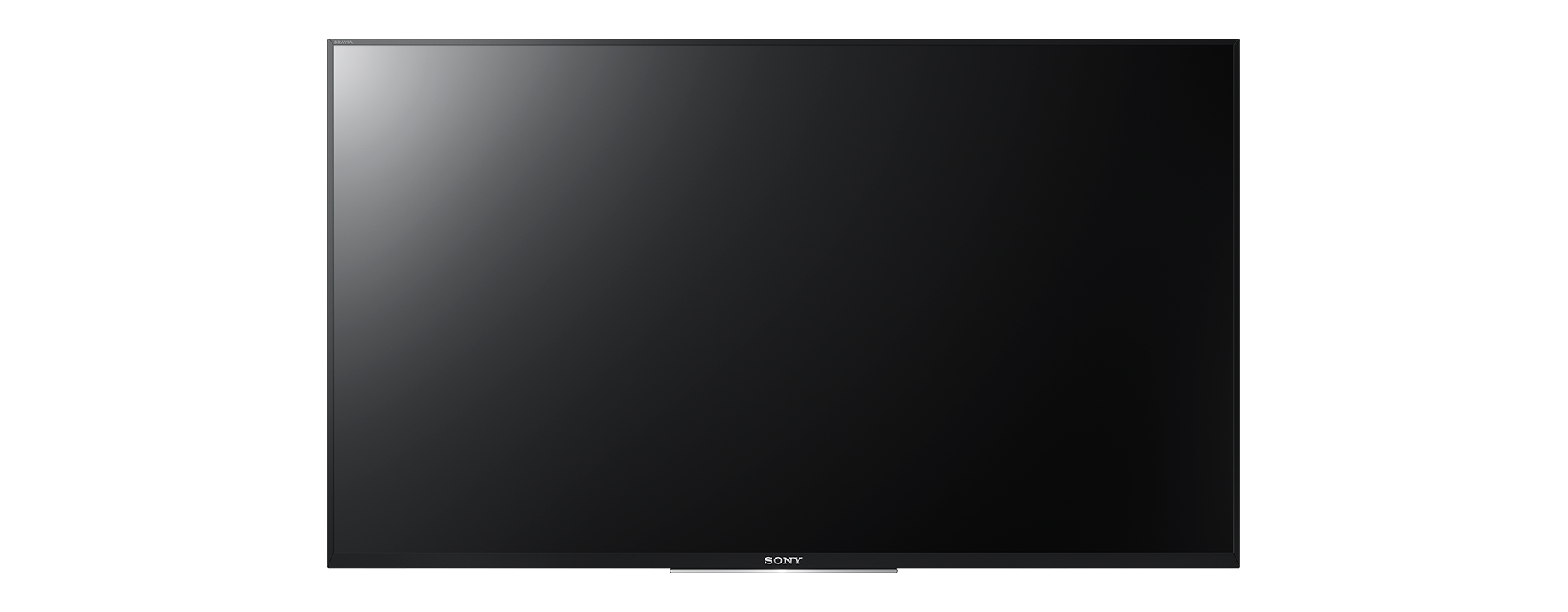 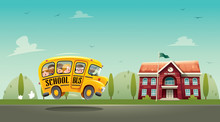 صف أول (أول)
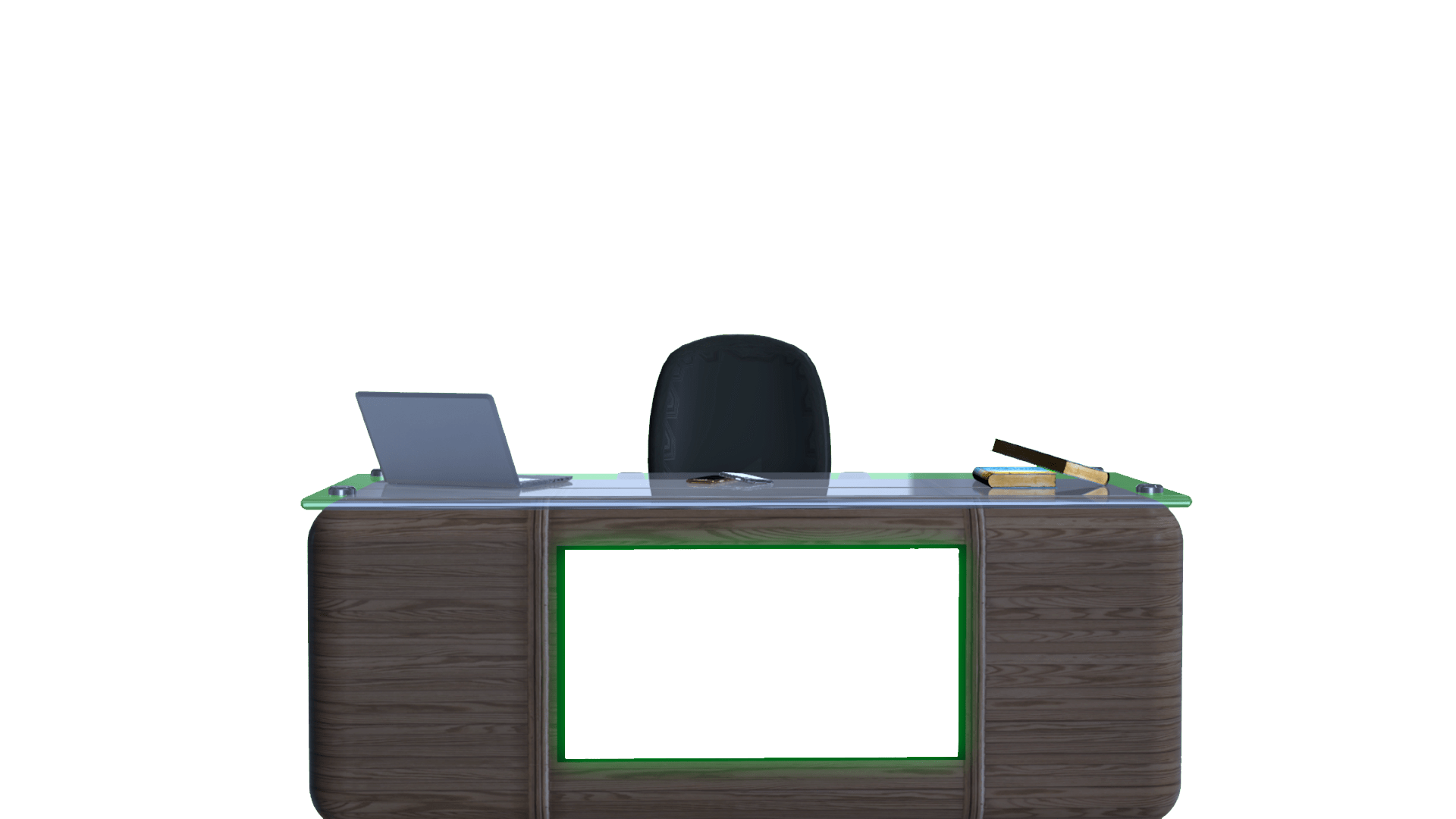 السَّلامُ عَليكم وَرحْمَةُ الله وبركَاته
أهلًا بكم يا طلابي
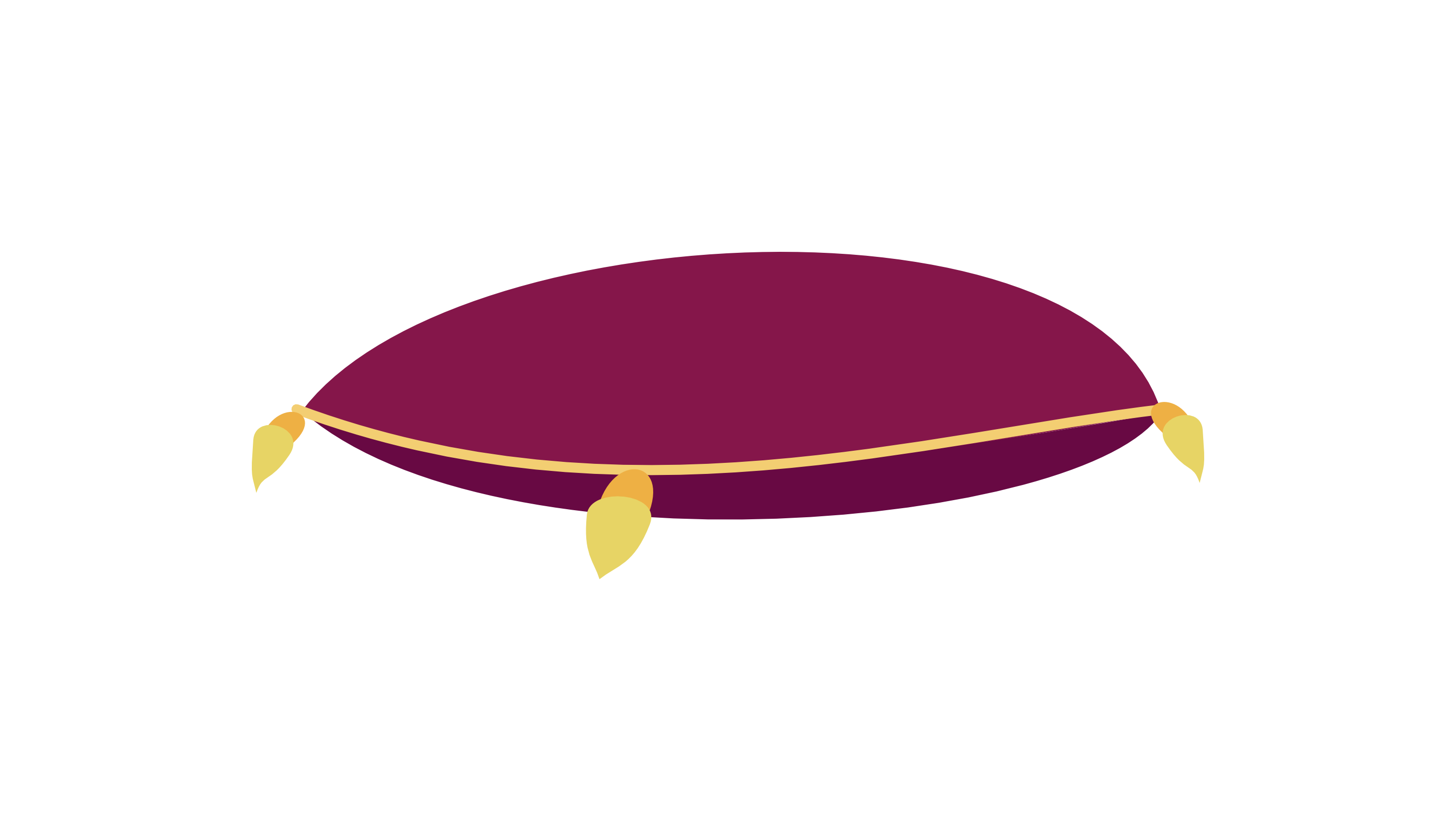 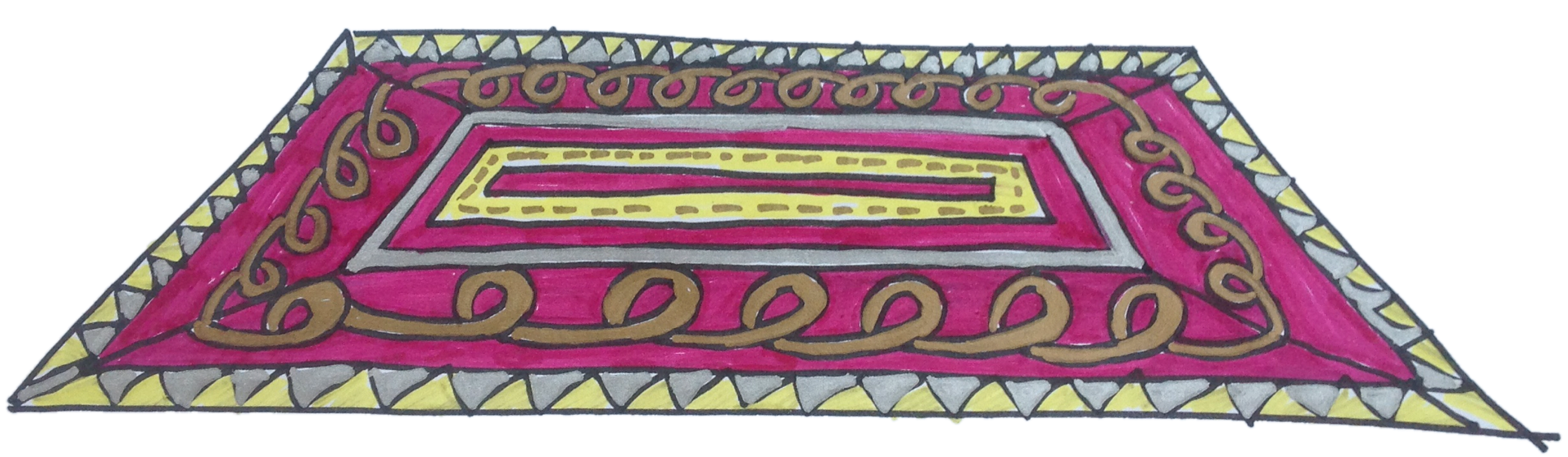 This Photo by Unknown Author is licensed under CC BY-SA-NC
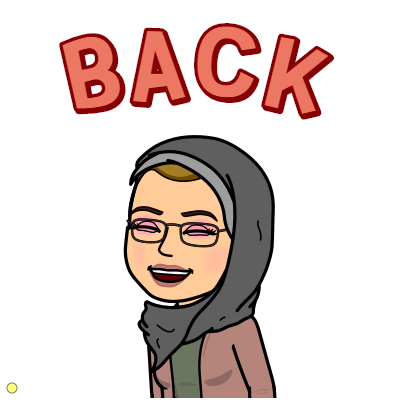 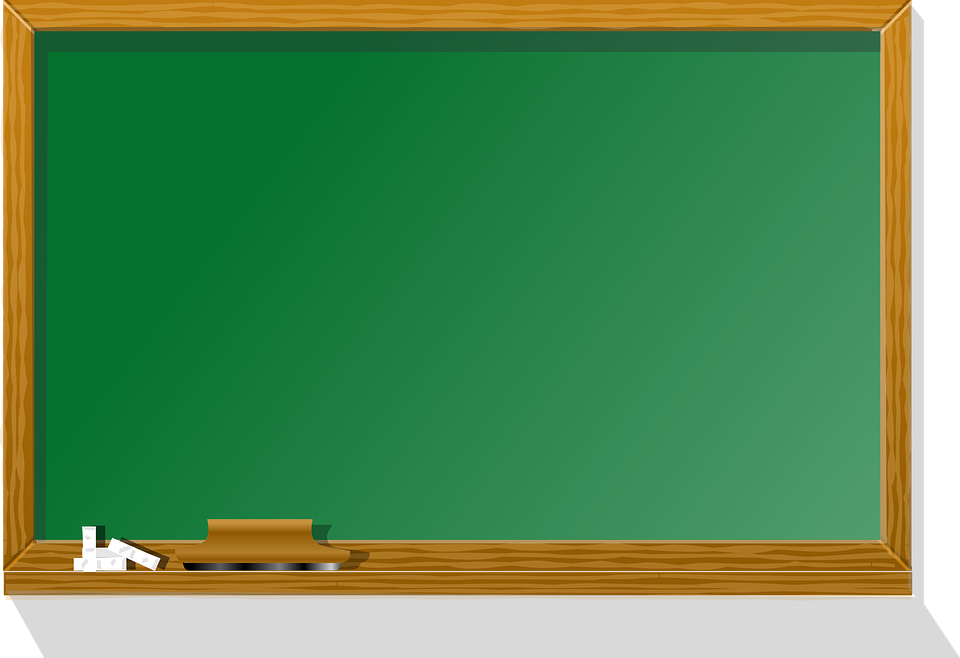 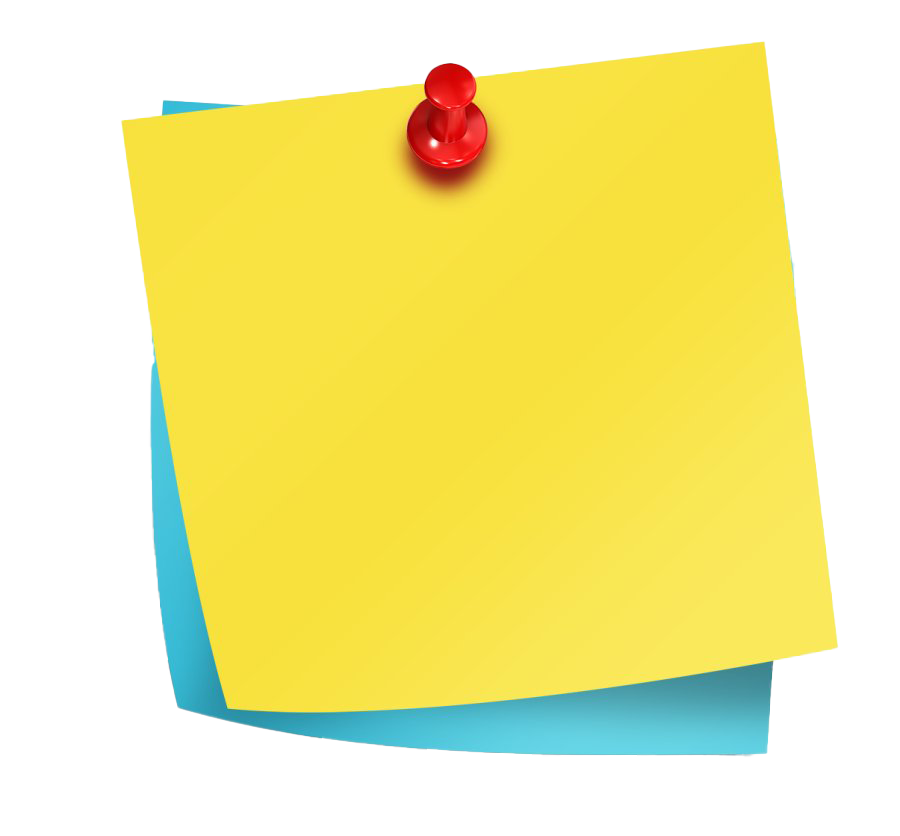 الأهداف :
أن يتعرف الطالب اسم الحرف  و أشكاله المختلفة . -
 – يميز بين الجملة والكلمة والمقطع
  ينطق الحرف مع المصوتات القصيرة والطويلة مفردا وضمن كلمات .
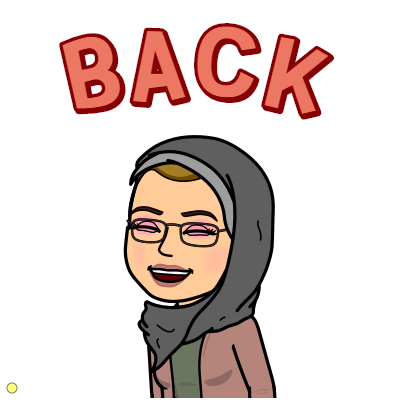 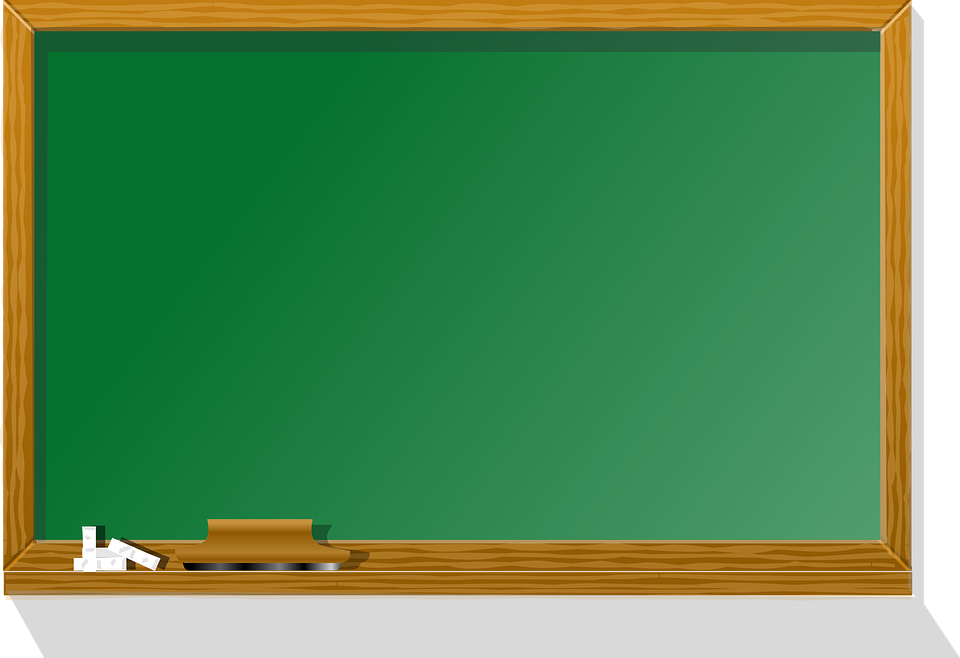 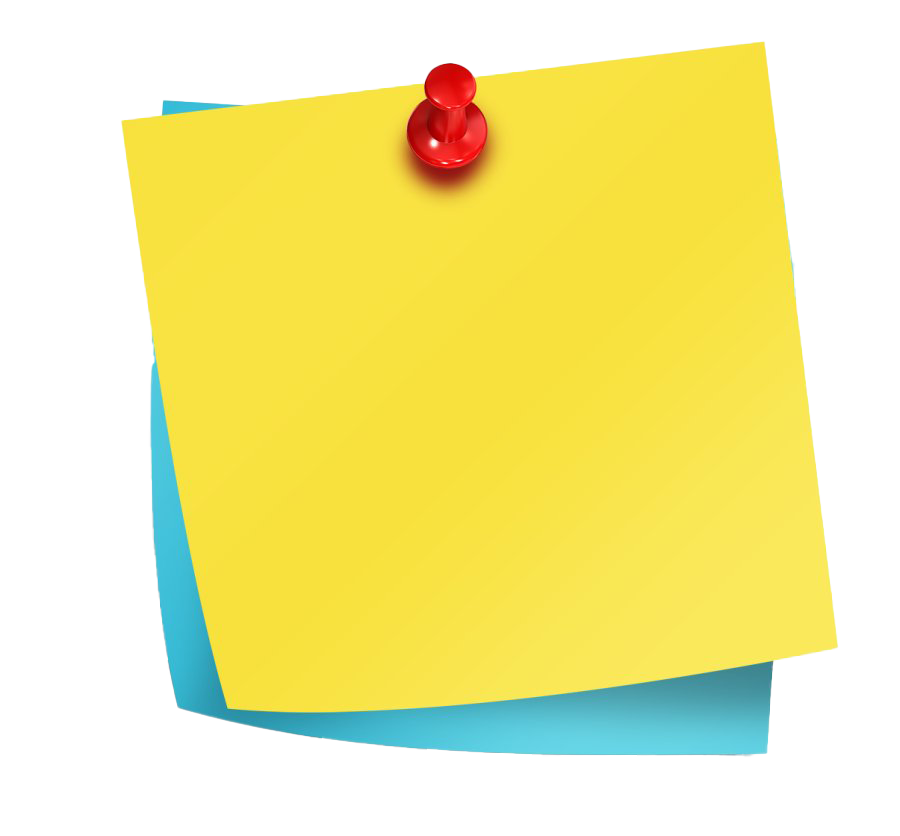 العنوان \ حرف الدال
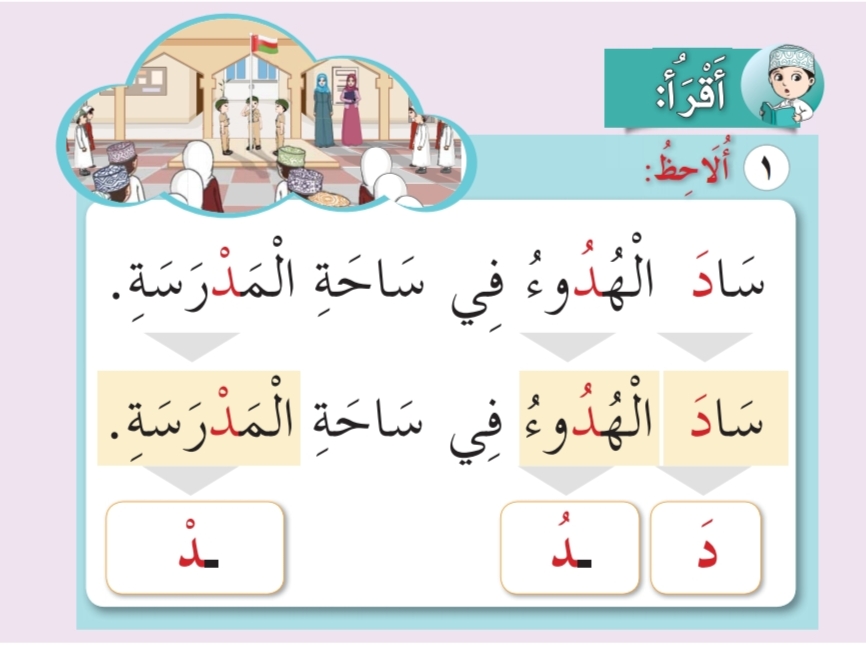 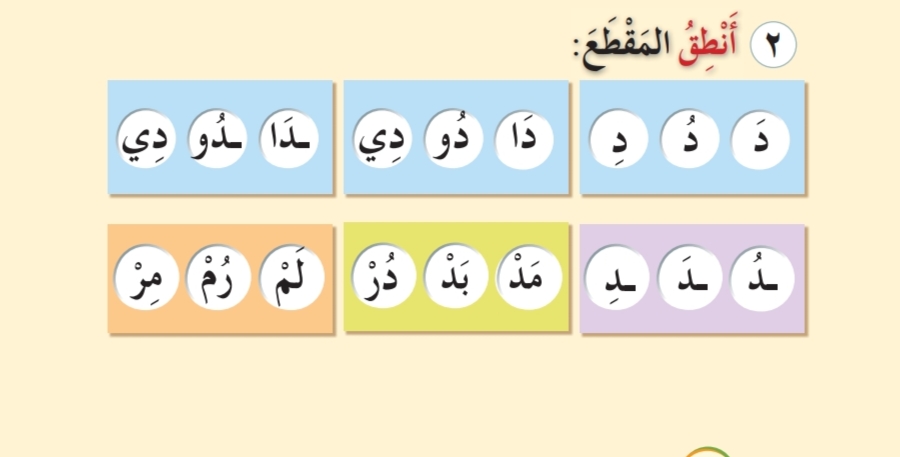 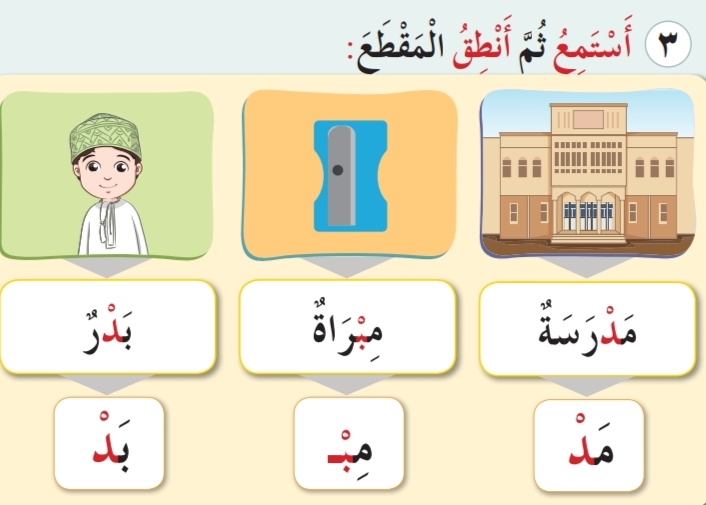 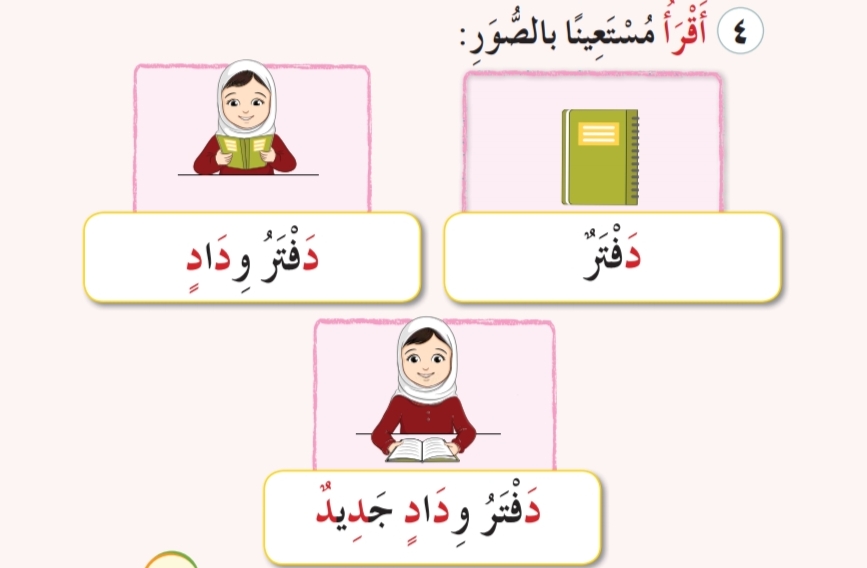 تمارين مكتبية
أنشط جسمي:-
1. أحرك يدي إلى أعلى وأسفل.
2. أقف و أجلس.
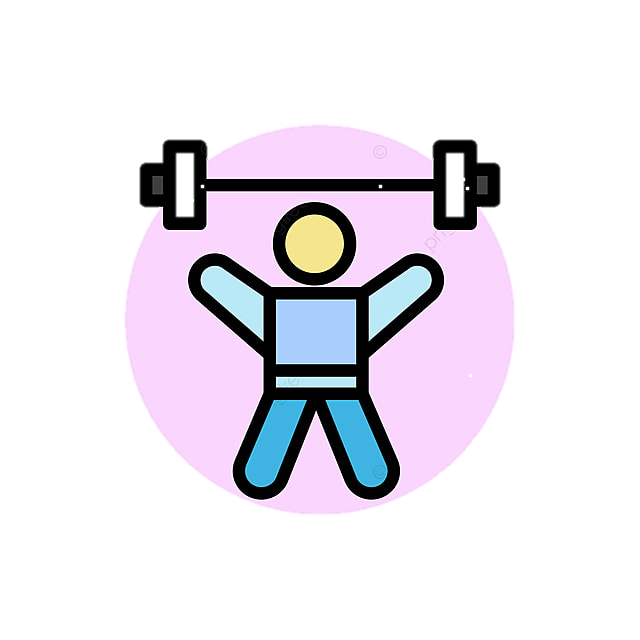 3.أحرك رأسي يمينا ويسارا.
لنجتهد في قراءة الكلمات من حروف درستها
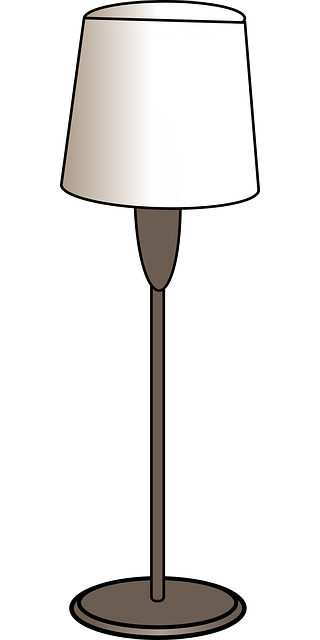 بُومٌ    بُلْبُلٌ     دبْ     دَلالٌ   
لامٌ           دَرْبٌ   بابا
بابٌ         بُمْ
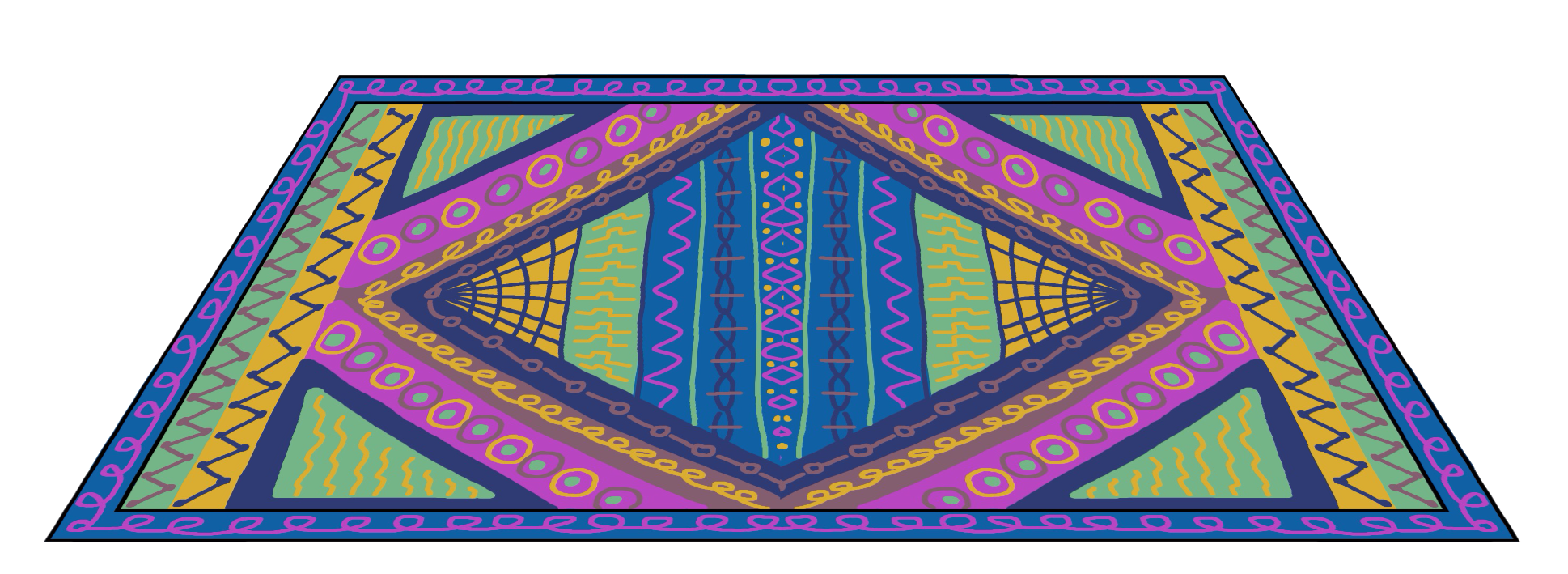 This Photo by Unknown Author is licensed under CC BY-SA-NC
انتهى الدرس مع تحيات معلمات الصف الأول